Тема урока.
«Что это за листья ?»
Окружающий мир1 классАвтор. Моисеева Галина Валентиновнаучитель  начальных классовГБОУ СОШ №56   им.академика  В.А. Легасова г. Москва
Клен
Дуб
Липа
Вяз
Рябина
Береза
ФИЗКУЛЬМИНУТКА
Осенние листья на солнце горят,
О лете,  ушедшем, они говорят.
И дождик струится, по листьям скользя.
К зеленому лету вернуться нельзя.
И вот журавли потянулись на юг, 
Немножечко грустно становится вдруг.
Но сколько же осень несет красоты!
Как радуют поздние эти цветы:
Прекрасные липы и кисти рябины,
И веточки дуба и гроздья калины.
А с кленов к нам листья, как письма летят.
Собой, устилая любимый наш сад.
Осенние букеты
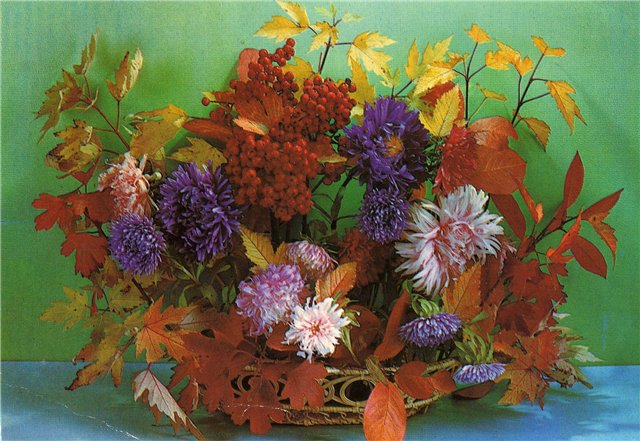 Поделки из осенних листьев
Веселые животные
Забавные игрушки
Осень - прекрасное и очаровательное время года
За окнами сейчас осень. По-разному мы называем ее: холодной, золотой, щедрой, дождливой, грустной.  Все же осень – прекрасное и очаровательное время года.
Спасибо за урок